Nonfiction- Persuasive Texts
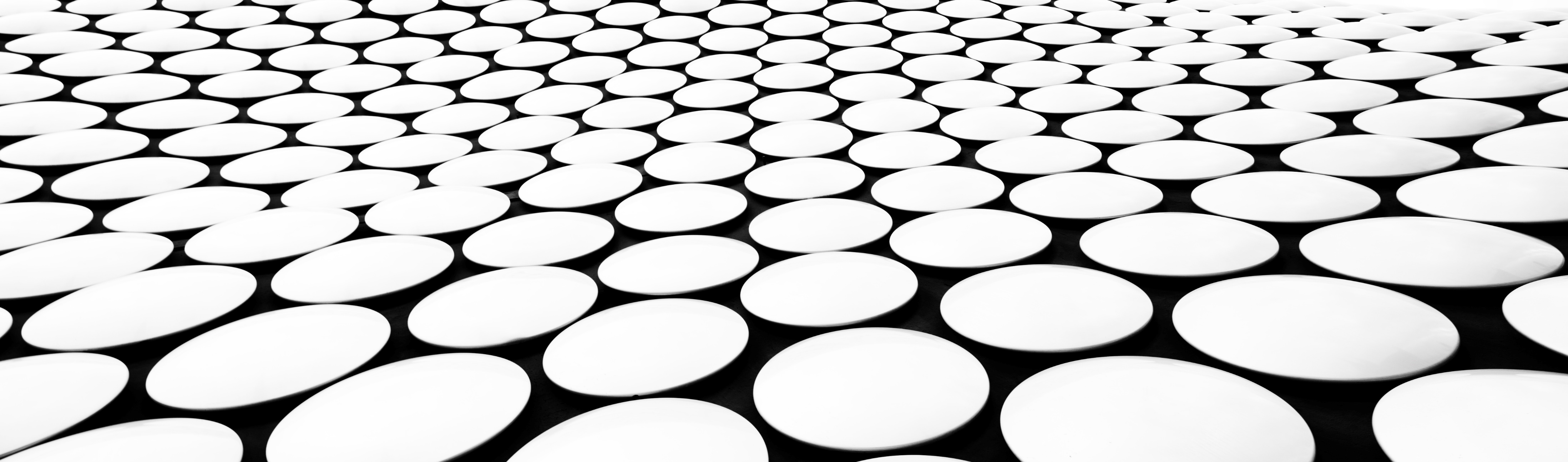 Fact and Opinion
https://www.youtube.com/watch?v=1Ngkj2Lx-Ks
Opinion pieces-  
Pro Vs Con       OR    Persuasive/Argumentative

https://www.youtube.com/watch?v=YG1FfC8vpeY
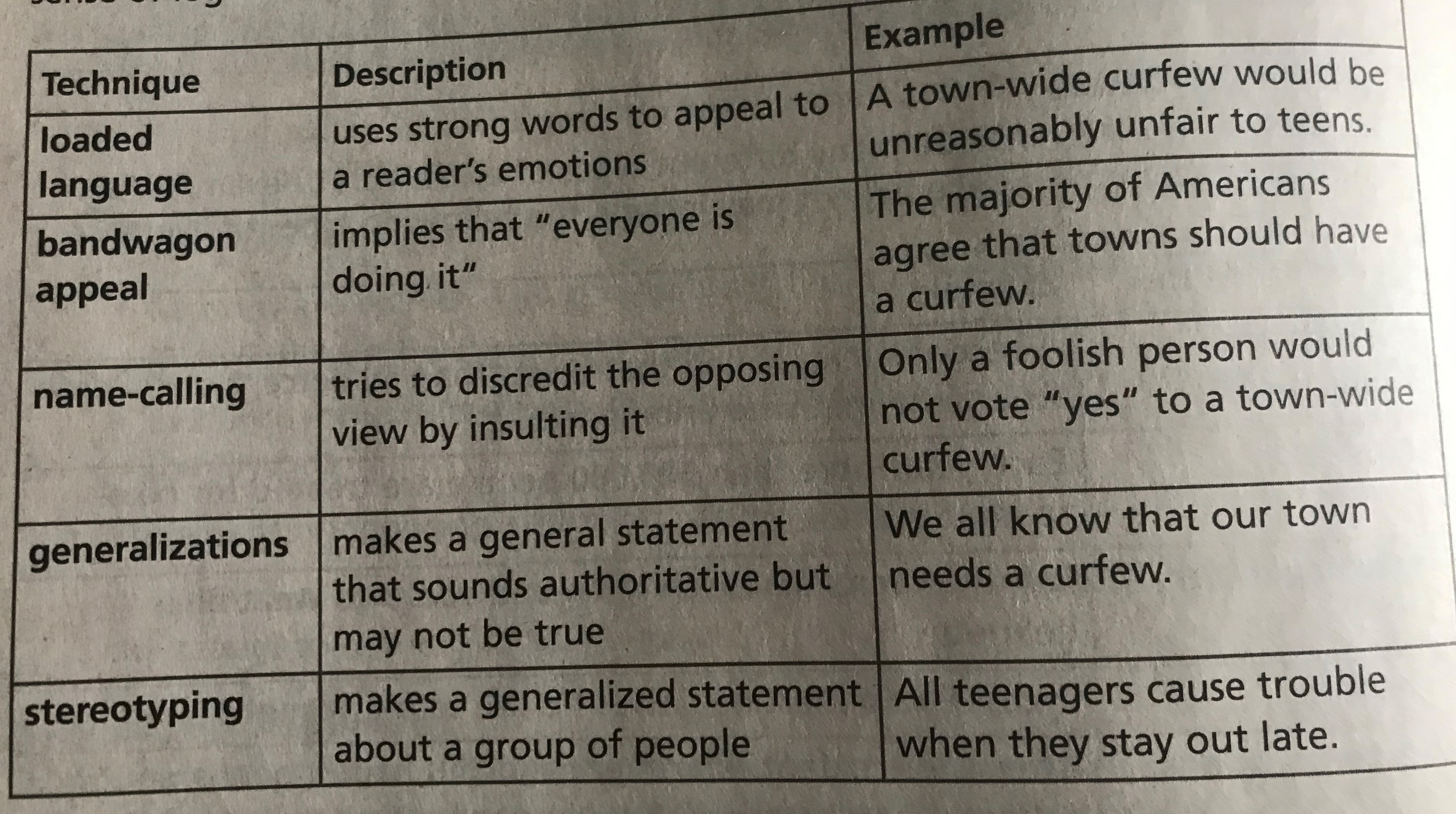 Persuasive Techniques
Authors use different persuasive techniques to draw a response from the reader. These techniques appeal to the reader’s emotions or sense of logic.